Vector FieldsLinear Arrays of mass and charge
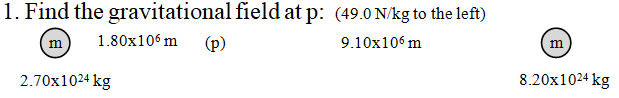 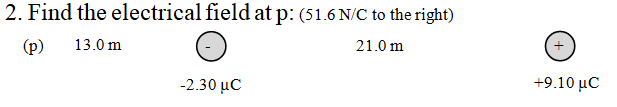